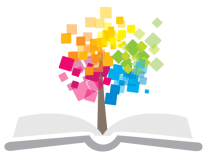 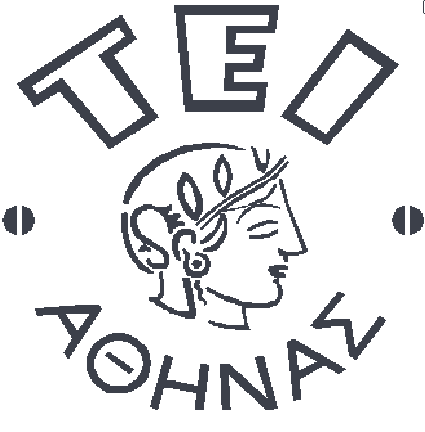 Ανοικτά Ακαδημαϊκά Μαθήματα στο ΤΕΙ Αθήνας
Αιμοδοσία (E)
Ενότητα 7: Άμεση δοκιμασία αντισφαιρινικού ορού (Coombs)
Αναστάσιος Κριεμπάρδης – Βασίλειος Μπίρτσας
Τμήμα Ιατρικών εργαστηρίων
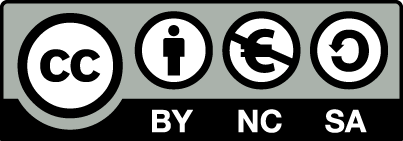 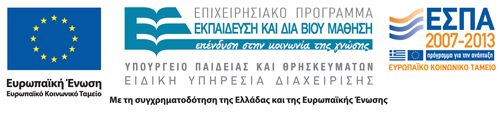 Περιεχόμενο
Αρχή μεθόδου.
Υλικά και όργανα.
Διαδικασία.
Αποτελέσματα.
Σημεία Προσοχής.
Συμπεράσματα.
Παρατηρήσεις.
1
Αρχή Μεθόδου
Χρησιμεύει για την ανίχνευση των ερυθροκυττάρων που έχουν συνδεθεί in vivo με ατελή – κυρίως IgG – αντισώματα ή/και κλάσμα  του συμπληρώματος (χωρίς να προκαλούν συγκόλληση).
Ο αντισφαιρινικός ορός περιέχει αντισώματα έναντι των ανθρώπινων σφαιρινών, κατά συνέπεια προσκολλάται στα ευαισθητοποιημένα ερυθρά.
2
Υλικά και όργανα
Δείγμα (πλυμένα ερυθρά από ολικό αίμα με EDTA).
Πολυδύναμος Αντισφαιρινικός Ορός.
Μονοδύναμοι οροί.
0,9% NaCl.
Σωληνάρια αιμολύσεως και στατό.
Σιφώνια Pasteur.
Φυγόκεντρος.
3
Διαδικασία
Παίρνουμε μικρή ποσότητα ολικού αίματος και πλένουμε τρεις φορές με 0,9% NaCl.
Παρασκευάζουμε εναιώρημα 2-5% σε 0,9% NaCl.
Σε σωληνάριο αιμολύσεως προστίθενται 2 σταγόνες εναιωρήματος και 2 σταγόνες πολυδύναμου αντισφαιρινικού ορού.
Επώαση σε θερμοκρασία δωματίου 10΄.
Φυγοκέντρηση για 1΄ σε 1000 στροφές.
Έλεγχος για αιμόλυση ή συγκόλληση.
4
Direct Coombs
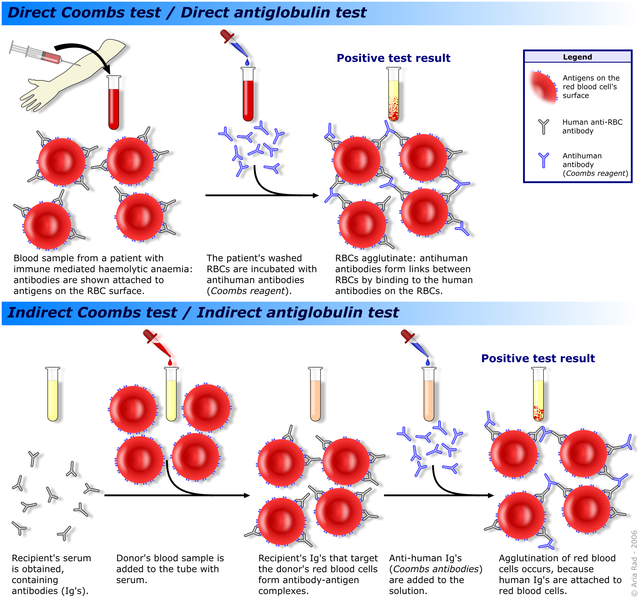 “Coombs test schematic”, από A. Rad διαθέσιμο με άδεια CC BY-SA 3.0
5
Αποτελέσματα
Ο έλεγχος γίνεται μακροσκοπικά και (αν χρειάζεται) μικροσκοπικά.
Το αποτέλεσμα εκφράζεται αναλόγως του βαθμού συγκόλλησης (+ συγκόλληση που μόλις διακρίνεται, ++ μικροί σωροί ερυθρών, +++ μεγάλοι σωροί ερυθρών, ++++ μεγάλα συσσωματώματα ερυθρών)  ή της μη συγκόλλησης (- ή 0).
Φυσιολογικά η άμεση Coombs είναι (-).
6
Σημεία Προσοχής
Πρόσφατο δείγμα.
Σχολαστικό πλύσιμο ερυθρών για απομάκρυνση αντισωμάτων του ορού.
Όριο χρήσης αντισφαιρινικού ορού.
7
Συμπεράσματα
Θετικό αποτέλεσμα στην άμεση Coombs παρατηρείται:
Σε Αυτοάνοση Αιμολυτική Αναιμία.
Στην Αιμολυτική Νόσο του Νεογνού.
Σε αντίδραση από μετάγγιση.
Σε αιμόλυση από φάρμακα.
Σε αιμόλυση από χημικές ουσίες.
8
Παρατηρήσεις
Σε περίπτωση θετικού αποτελέσματος, η διαδικασία επαναλαμβάνεται με μονοδύναμους αντισφαιρινικούς ορούς (IgG, IgM, IgA, C3a, C3d, C4) για τυποποίηση του προσροφηθέντος αντισώματος.
9
Τέλος Ενότητας
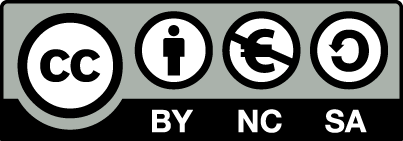 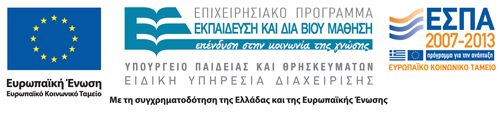 Σημειώματα
Σημείωμα Αναφοράς
Copyright Τεχνολογικό Εκπαιδευτικό Ίδρυμα Αθήνας, Αναστάσιος Κριεμπάρδης 2014. Αναστάσιος Κριεμπάρδης. «Αιμοδοσία (E). Ενότητα 7: Άμεση δοκιμασία αντισφαιρινικού ορού (Coombs)». Έκδοση: 1.0. Αθήνα 2014. Διαθέσιμο από τη δικτυακή διεύθυνση: ocp.teiath.gr.
Σημείωμα Αδειοδότησης
Το παρόν υλικό διατίθεται με τους όρους της άδειας χρήσης Creative Commons Αναφορά, Μη Εμπορική Χρήση Παρόμοια Διανομή 4.0 [1] ή μεταγενέστερη, Διεθνής Έκδοση.   Εξαιρούνται τα αυτοτελή έργα τρίτων π.χ. φωτογραφίες, διαγράμματα κ.λ.π., τα οποία εμπεριέχονται σε αυτό. Οι όροι χρήσης των έργων τρίτων επεξηγούνται στη διαφάνεια  «Επεξήγηση όρων χρήσης έργων τρίτων». 
Τα έργα για τα οποία έχει ζητηθεί άδεια  αναφέρονται στο «Σημείωμα  Χρήσης Έργων Τρίτων».
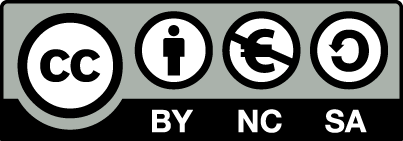 [1] http://creativecommons.org/licenses/by-nc-sa/4.0/ 
Ως Μη Εμπορική ορίζεται η χρήση:
που δεν περιλαμβάνει άμεσο ή έμμεσο οικονομικό όφελος από την χρήση του έργου, για το διανομέα του έργου και αδειοδόχο
που δεν περιλαμβάνει οικονομική συναλλαγή ως προϋπόθεση για τη χρήση ή πρόσβαση στο έργο
που δεν προσπορίζει στο διανομέα του έργου και αδειοδόχο έμμεσο οικονομικό όφελος (π.χ. διαφημίσεις) από την προβολή του έργου σε διαδικτυακό τόπο
Ο δικαιούχος μπορεί να παρέχει στον αδειοδόχο ξεχωριστή άδεια να χρησιμοποιεί το έργο για εμπορική χρήση, εφόσον αυτό του ζητηθεί.
Επεξήγηση όρων χρήσης έργων τρίτων
Δεν επιτρέπεται η επαναχρησιμοποίηση του έργου, παρά μόνο εάν ζητηθεί εκ νέου άδεια από το δημιουργό.
©
διαθέσιμο με άδεια CC-BY
Επιτρέπεται η επαναχρησιμοποίηση του έργου και η δημιουργία παραγώγων αυτού με απλή αναφορά του δημιουργού.
διαθέσιμο με άδεια CC-BY-SA
Επιτρέπεται η επαναχρησιμοποίηση του έργου με αναφορά του δημιουργού, και διάθεση του έργου ή του παράγωγου αυτού με την ίδια άδεια.
διαθέσιμο με άδεια CC-BY-ND
Επιτρέπεται η επαναχρησιμοποίηση του έργου με αναφορά του δημιουργού. 
Δεν επιτρέπεται η δημιουργία παραγώγων του έργου.
διαθέσιμο με άδεια CC-BY-NC
Επιτρέπεται η επαναχρησιμοποίηση του έργου με αναφορά του δημιουργού. 
Δεν επιτρέπεται η εμπορική χρήση του έργου.
Επιτρέπεται η επαναχρησιμοποίηση του έργου με αναφορά του δημιουργού.
και διάθεση του έργου ή του παράγωγου αυτού με την ίδια άδεια
Δεν επιτρέπεται η εμπορική χρήση του έργου.
διαθέσιμο με άδεια CC-BY-NC-SA
διαθέσιμο με άδεια CC-BY-NC-ND
Επιτρέπεται η επαναχρησιμοποίηση του έργου με αναφορά του δημιουργού.
Δεν επιτρέπεται η εμπορική χρήση του έργου και η δημιουργία παραγώγων του.
διαθέσιμο με άδεια 
CC0 Public Domain
Επιτρέπεται η επαναχρησιμοποίηση του έργου, η δημιουργία παραγώγων αυτού και η εμπορική του χρήση, χωρίς αναφορά του δημιουργού.
Επιτρέπεται η επαναχρησιμοποίηση του έργου, η δημιουργία παραγώγων αυτού και η εμπορική του χρήση, χωρίς αναφορά του δημιουργού.
διαθέσιμο ως κοινό κτήμα
χωρίς σήμανση
Συνήθως δεν επιτρέπεται η επαναχρησιμοποίηση του έργου.
Διατήρηση Σημειωμάτων
Οποιαδήποτε αναπαραγωγή ή διασκευή του υλικού θα πρέπει να συμπεριλαμβάνει:
το Σημείωμα Αναφοράς
το Σημείωμα Αδειοδότησης
τη δήλωση Διατήρησης Σημειωμάτων
το Σημείωμα Χρήσης Έργων Τρίτων (εφόσον υπάρχει)
μαζί με τους συνοδευόμενους υπερσυνδέσμους.
Χρηματοδότηση
Το παρόν εκπαιδευτικό υλικό έχει αναπτυχθεί στo πλαίσιo του εκπαιδευτικού έργου του διδάσκοντα.
Το έργο «Ανοικτά Ακαδημαϊκά Μαθήματα στο ΤΕΙ Αθηνών» έχει χρηματοδοτήσει μόνο την αναδιαμόρφωση του εκπαιδευτικού υλικού. 
Το έργο υλοποιείται στο πλαίσιο του Επιχειρησιακού Προγράμματος «Εκπαίδευση και Δια Βίου Μάθηση» και συγχρηματοδοτείται από την Ευρωπαϊκή Ένωση (Ευρωπαϊκό Κοινωνικό Ταμείο) και από εθνικούς πόρους.
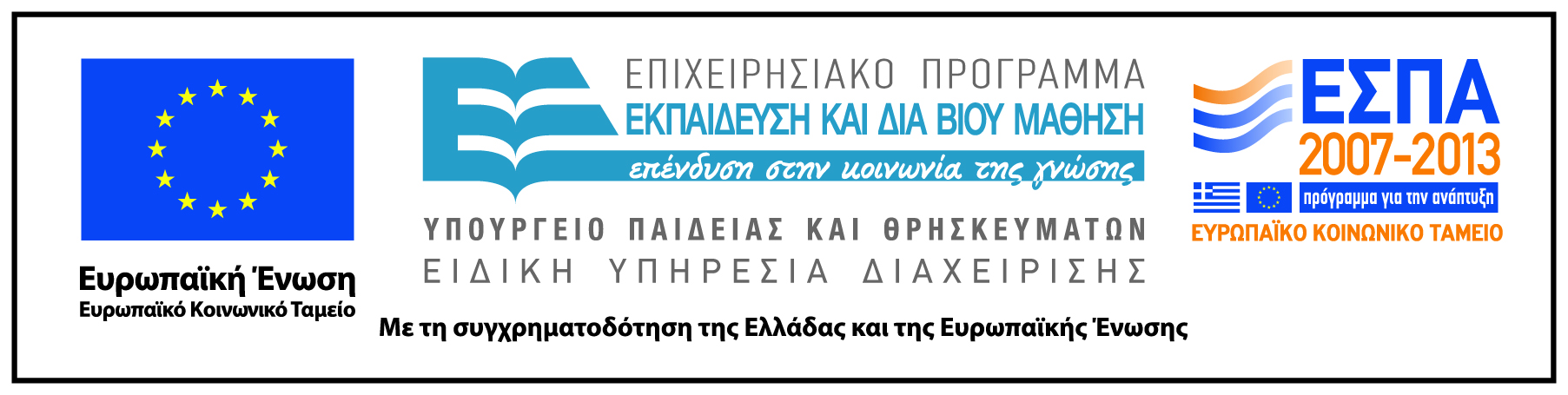